The 52nd Annual IEEE/IFIP International Conference on Dependable Systems and Networks
DisTA: Generic Dynamic Taint Tracking for Java-Based Distributed Systems
Dong Wang, Yu Gao, Wensheng Dou, Jun Wei
Institute of Software, Chinese Academy of SciencesUniversity of Chinese Academy of Sciences
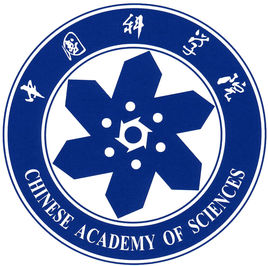 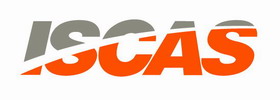 Dynamic taint tracking (DTA)
Any data can be set as the taint source point to be tainted.
Any program point can be set as the taint sink point to check whether a data is tainted.
Program
Program
check(data4)
data1
data2
data5
data6
taint(data3)
2
DTA in distributed systems
data1
Node 1
data2
taint(data3)
Inter-node taint propagation
Message(data3)
Node 2
data4
check(data6)
data5
3
DTA use scenarios
Program debugging: taint the single variable and observe its propagation.



 Privacy leakage detection: taint every sensitive variable to check if they are leaked to untrusted places.
Thread A
Thread B
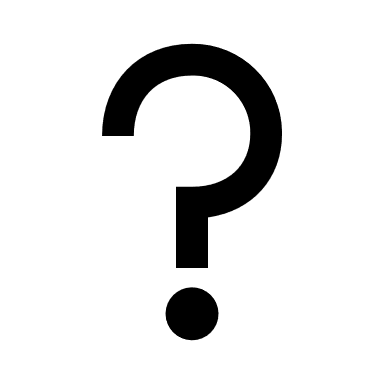 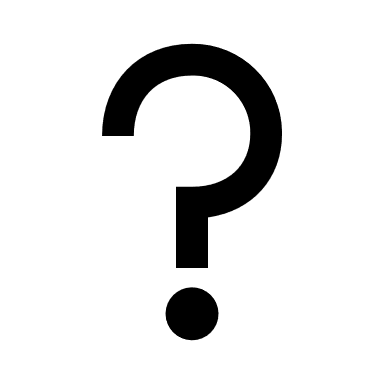 Shared variable
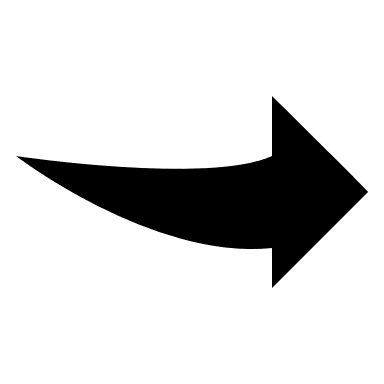 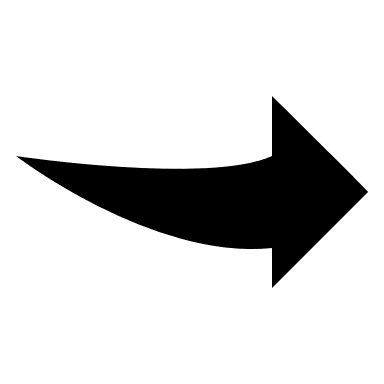 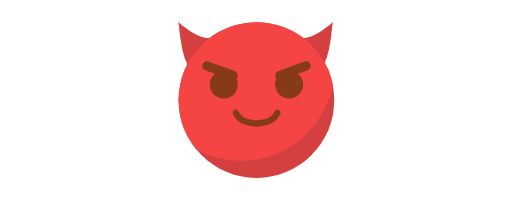 password
Untrusted node
account
4
Existing DTA tools for distributed systems
Kakute[1]
Over-taint the whole value
Imprecise!
Value = sensitive+non-sensitive
Yarn
Node
Shuffle methods
RDD
RDD
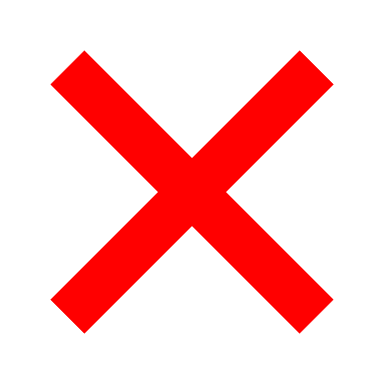 Unsound!
HTTP
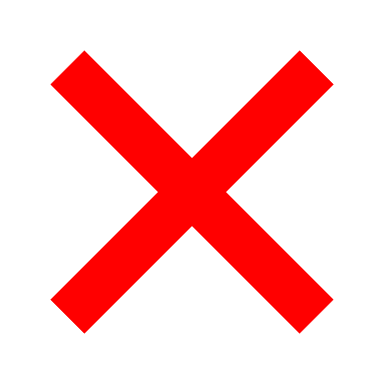 Password
Cannot used for other systems
Lose taint information of Password
Not generic!
5
[1] Jiang et al. Kakute: A precise, unified information flow analysis system for big-data security. ACSAC ’17.
Existing DTA tools for distributed systems
Taint-Exchange[1] modifies Linux system calls to mark whether every bit of data is tainted.
Not generic for use scenarios requiring multiple taints.
Not support Java programs.

 FlowDist[2] requires users to manually specify message related methods to map data flows between nodes.
 Not sound for unspecified methods.
[1] Zavou et al. Taint-Exchange: A generic system for cross-process and cross-host taint tracking. Security Workshop ’11.
[2] Fu et al. FlowDist: Multi-staged refinement-based dynamic information flow analysis for distributed software systems. USENIX Security ’21.
6
DisTA: DTA for Java-based distributed systems
Generic: can be applied in different use scenarios for different distributed systems


 Sound: not drop any taint


 Precise: never over-taint
7
Overview
Distributed system (DS)
Java runtime environment (JRE)
Native library
8
Overview
Node 1
Node 2
Instrumented DS
Instrumented DS
Instrumented JRE
Instrumented JRE
Native library
Native library
9
Overview
Node 1
Node 2
Instrumented DS
Instrumented DS
Taint
Map
Instrumented JRE
Instrumented JRE
Message-related JNI methods
Message-related JNI methods
Native library
Native library
10
Motivating example
Node 1
Vote vote = new Vote(“Vote Node 2”);
SendWorker(Vote data) {
   Socket client = new Socket(Node2_ADDRESS); 
   OutputStream output = client.getOutputStream();
   int ret = output.write(data.toBytes());
}
Source
Node 2
RecvWorker(byte[] data) {
   Socket server = serverSocket.accept(); 
   InputStream input = client.getInputStream();
   input.read(data);
}
Notification n = new Notification(data);
Distributed system
Taint
Taint
= tag
= tag
Taint
Taint
Sink
= tag
Taint
Taint
// java.net.SocketOutputStream.java
write(byte[] b) {
   socketWrite0(…, b, …);
}
native socketWrite0(…, byte[] b, …);
// java.net.SocketInputStream.java
read(byte[] b) {
   socketRead0(…, b, …);
}
native socketRead0(…, byte[] b, …);
JRE
= tag
Taint
Taint
= tag
Taint
Taint
// solaris\native\java\net\SocketOutputStream.c
Java_java_net_SocketOutputStream
     _socketWrite0(jbyteArray data) {
   NET_SEND(data);
}
// solaris\native\java\net\SocketInputStream.c
Java_java_net_SocketInputStream
     _socketRead0(jbyteArray data) {
   NET_READ(data);
}
Native library
We need to instrument methods to propagate taint tags to other nodes!
Operating system
11
Design choices
What granularity of the taint tags?
Distributed system
String
Vote vote = new Vote(“Vote Node 2”);
SendWorker(Vote data) {
   Socket client = new Socket(Node2_ADDRESS); 
   OutputStream output = client.getOutputStream();
   int ret = output.write(data.toBytes());
}
Vote object
Byte array
// java.net.SocketOutputStream.java
write(byte[] b) {
   socketWrite0(…, b, …);
}
native socketWrite0(…, byte[] b, …);
JRE
Which layer to propagate inter-node taints?
// solaris\native\java\net\SocketOutputStream.c
Java_java_net_SocketOutputStream
     _socketWrite0(jbyteArray data) {
   NET_SEND(data);
}
Native library
12
Design choices for DisTA
DisTA instruments JNI methods in JRE to be sound and generic for different distributed systems.
 DisTA tracks inter-node taint in the single byte granularity to be precise and generic for different use scenarios.
Distributed system
RDD.suffle()
String
RDD
Vote
Client.write()
ByteBuffer
HTTPContent
JRE methods
SocketChannel.send()
HTTP.send()
// java.net.SocketOutputStream.java
native socketWrite0(…, byte[] b, …);
byte[]
JNI methods in JRE
13
Instrumentation details
native socketWrite0(…, byte[] b, …);
Only data in stream-oriented methods are in the form of the byte array!
Node 1
b1
b2
Data
Taints
t1
t2
Serialize
Serialized taint
b2
Serialized taint
b1
Transfer
Node 2
b1
Serialized taint
Deserialize
Taints
t1
Data
b1
14
Instrument packet-oriented methods
native send(DatagramPacket packet);
Node 1
packet
b1
b2
Data
Taints
t1
t2
b1
b2
Data
Serialize
newPacket
Serialized taint
b2
Serialized taint
b1
Data
Taints
t1
t2
Transfer
Node 2
packet
newPacket
Data
b1
Serialized taint
b1
Data
Deserialize
Taints
t1
Taints
t1
Data
b1
15
Instrument direct-buffer-oriented methods
DirectBuffer maintains a physical memory region to store data.
// IOUtil.java
int writeFromNativeBuffer(ByteBuffer bb) {
   nd.write(fd, ((DirectBuffer)bb.address()), …);
}
// FileDispatcherImpl.java
native int write0(FileDescriptor fd, long address, …);
DisTA cannot get the data variable and its taint!
16
Instrument direct-buffer-oriented methods
class DirectBuffer{
   long address;
 + Taint[] taints;

   ByteBuffer put(byte x, Taint x_t) {
      unsafe.putByte(ix(nextPutIndex()), ((x)));
    + this.taints.add(x_t);
      return this;
   }
}
17
Instrument direct-buffer-oriented methods
Node 1
DirectBuffer
Taints
t1
t2
b1
b2
Addr
get()
Serialized taint
b2
Serialized taint
b1
Taints
t1
t2
put()
Addr
newBuffer
Transfer
Node 2
Addr
newBuffer
DirectBuffer
get()
Addr
b1
Serialized taint
put()
Taints
t1
b1
Taints
t1
18
Instrumented methods
We inspect JRE source code and finally instrument 23 native methods.
19
Problems in DisTA runtime
Mismatched serialized taint length
Node 1
Packet
526 bytes
256 bytes
Serialized taint
b2
Serialized taint
b1
Data
Transfer
Node 2
Packet
Data
b1
Corrupted taint
Receive ? bytes
20
Problems in DisTA runtime
Large bandwidth usage when transferring repeated taints
Node 1
256 bytes
256 bytes
256 bytes
256 bytes
Taint 1
b3
Taint 1
b4
Taint 1
b2
Taint 1
b1
Data
1028 bytes
Transfer
Node 2
Taint 1
b3
Taint 1
b4
Taint 1
b2
Taint 1
b1
Data
21
DisTA runtime: taint map
Node 1
Node 2
Local Taints
Local Taints
b1
b2
b1
② Store GID
b1
1
b2
1
1
b1
t1
t1
t1
⑤ Store Taint
③ Transfer
Global Taints
GID
④ Request Taint
① Request GID
1
t1
Taint Map
22
DisTA runtime: taint map
Taint map makes the transferred data packets in the fixed length.
Node 1
Packet
4 bytes
4 bytes
1
b2
2
b1
Data
Transfer
Node 2
Packet
Data
b1
1
4 bytes
23
DisTA runtime: taint map
Taint map reduces the bandwidth usage for repeated taints.
Node 1
Node 2
Local Taints
Local Taints
b1
b2
b4
b3
b2
b1
b2
b2
1
1
1
1
b1
b1
t1
t1
t1
t1
t1
t1
20 bytes
4 bytes
4 bytes
256 bytes
t1
256 bytes
t1
Global Taints
GID
1
t1
Taint Map
24
Evaluation
RQ1(Soundness and precision): Is DisTA sound and precise in inter-node taint tracking?

 RQ2(Generality): Is DisTA easy to use in different distributed systems for different use scenarios?

 RQ3(Overhead): How is DisTA’s performance overhead?
25
Micro benchmark
We implement 29 cases in different network communication ways.
26
Real-world distributed systems
We select 5 popular real-world distributed systems with common workloads.
27
RQ1: Soundness and precision
We design different taint tracking scenarios for different cases, and check if there exist expected and unexpected taints at sink points.
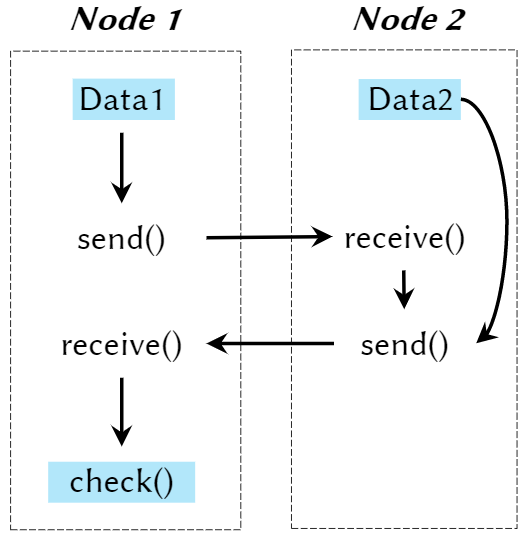 DisTA can correctly obtain every taint at pre-determined sink points!
28
RQ2: Generality
For different systems, we only need to modify 10 LOC on average in their launch script files.


For different scenarios, we only need to specify source and sink points in two configuration files.
1. JAVA="$INST_JAVA_HOME/bin/java"
2. SERVER_JVMFLAGS="-Xbootclasspath/a:DisTA.jar -javaagent:DisTA.jar"   
3. CLIENT_JVMFLAGS="-Xbootclasspath/a:DisTA.jar -javaagent:DisTA.jar"
// taint-sources.txt
zookeeper/FileTxnLog.readZxid()
// taint-sinks.txt
Slf4j/Logger.info(String)
DisTA is easy-to-use in different use scenarios for different systems!
29
RQ3: Overhead
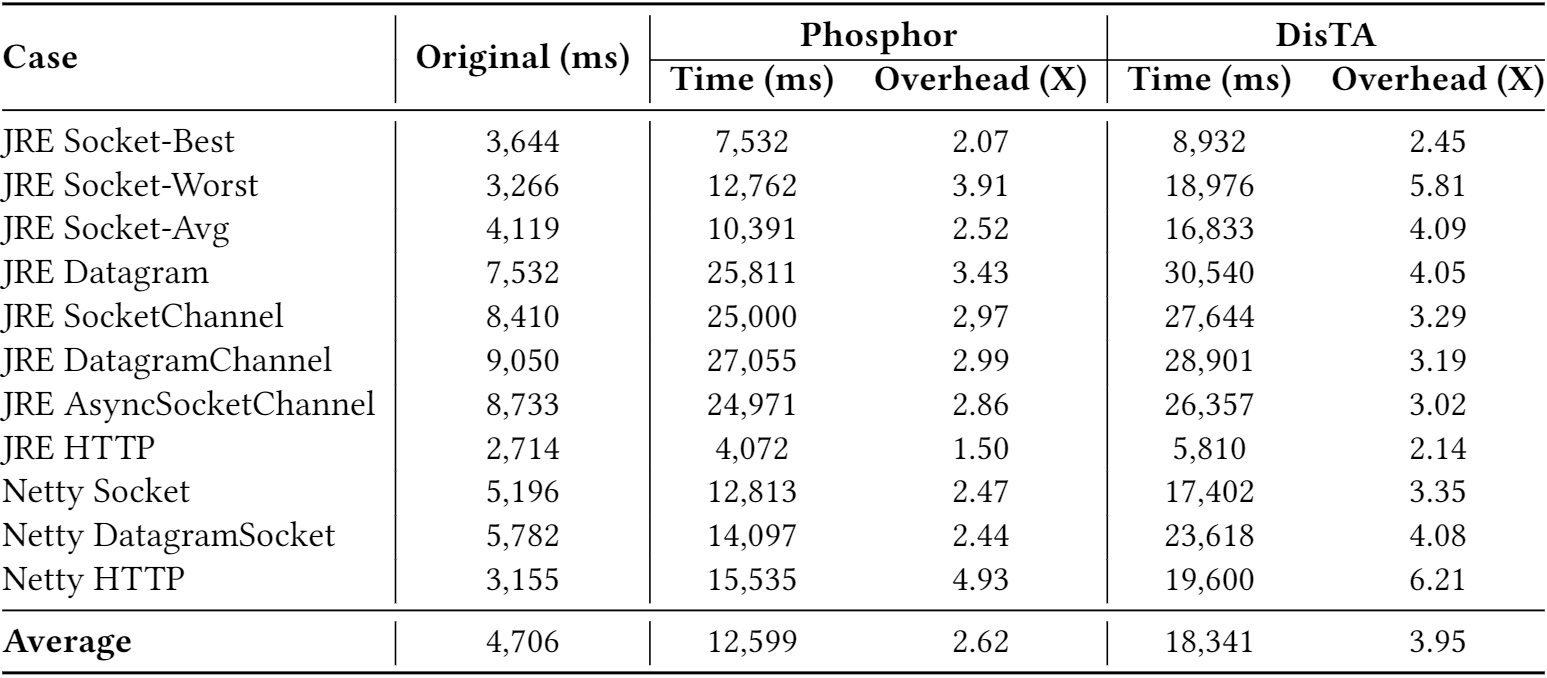 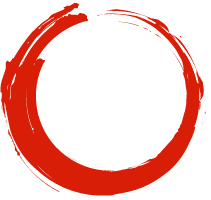 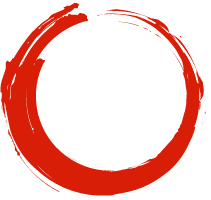 DisTA causes 3.95X - 2.62X = 1.33X overhead compared with pure intra-node taint tracking!
30
RQ3: Overhead
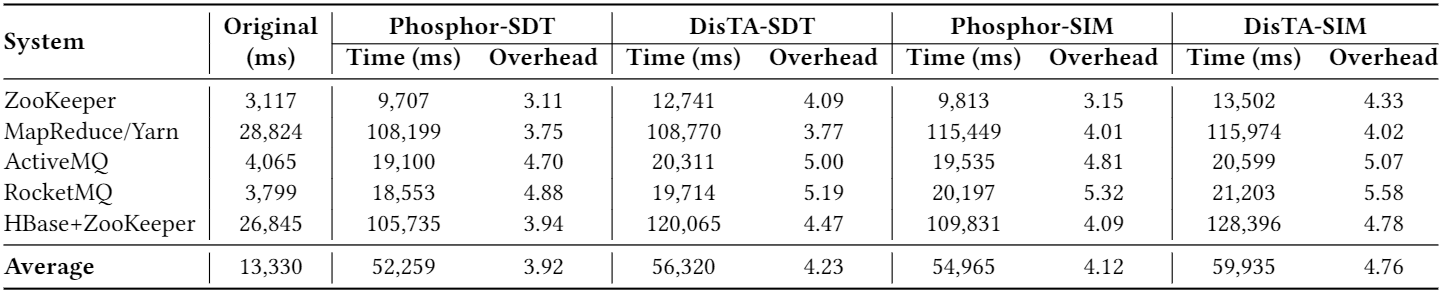 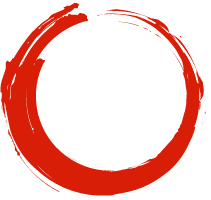 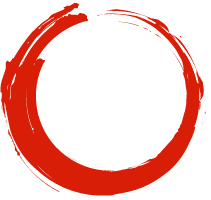 DisTA causes 4.76X - 4.12X = 0.64X overhead for inter-node taint tracking in real-world distributed systems!
31
Conclusion
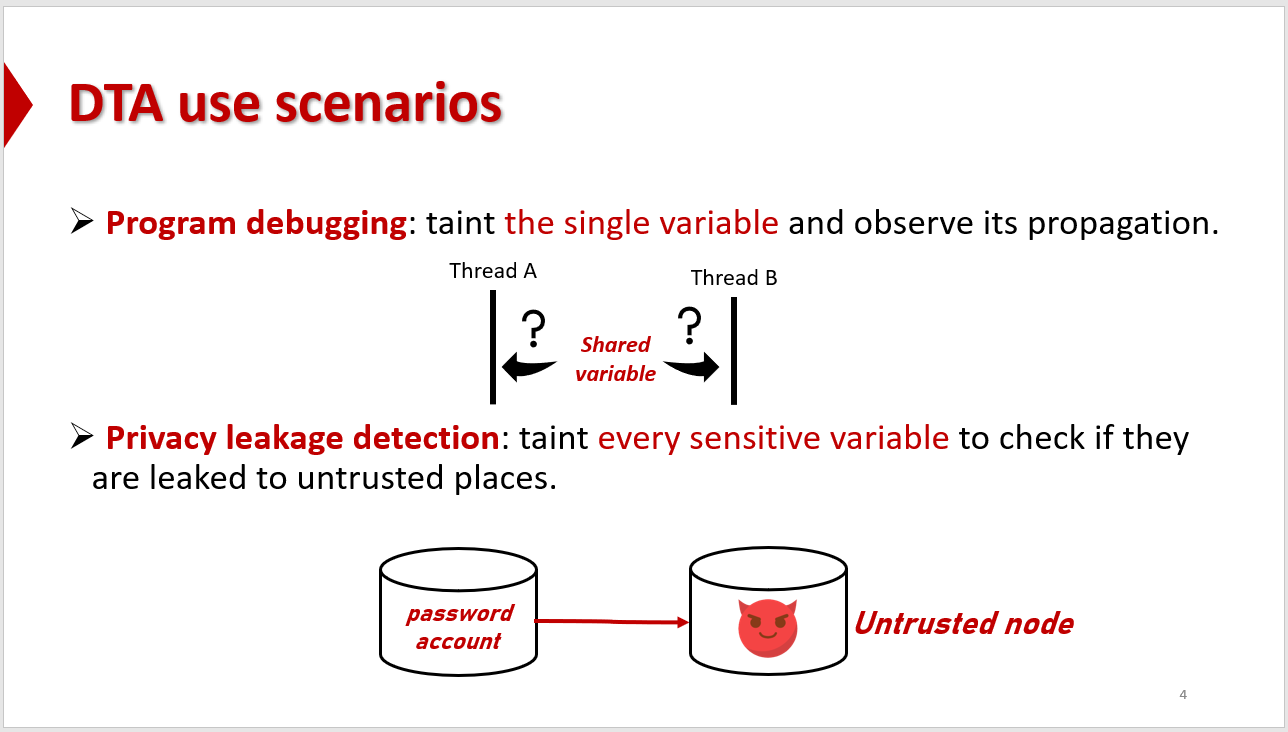 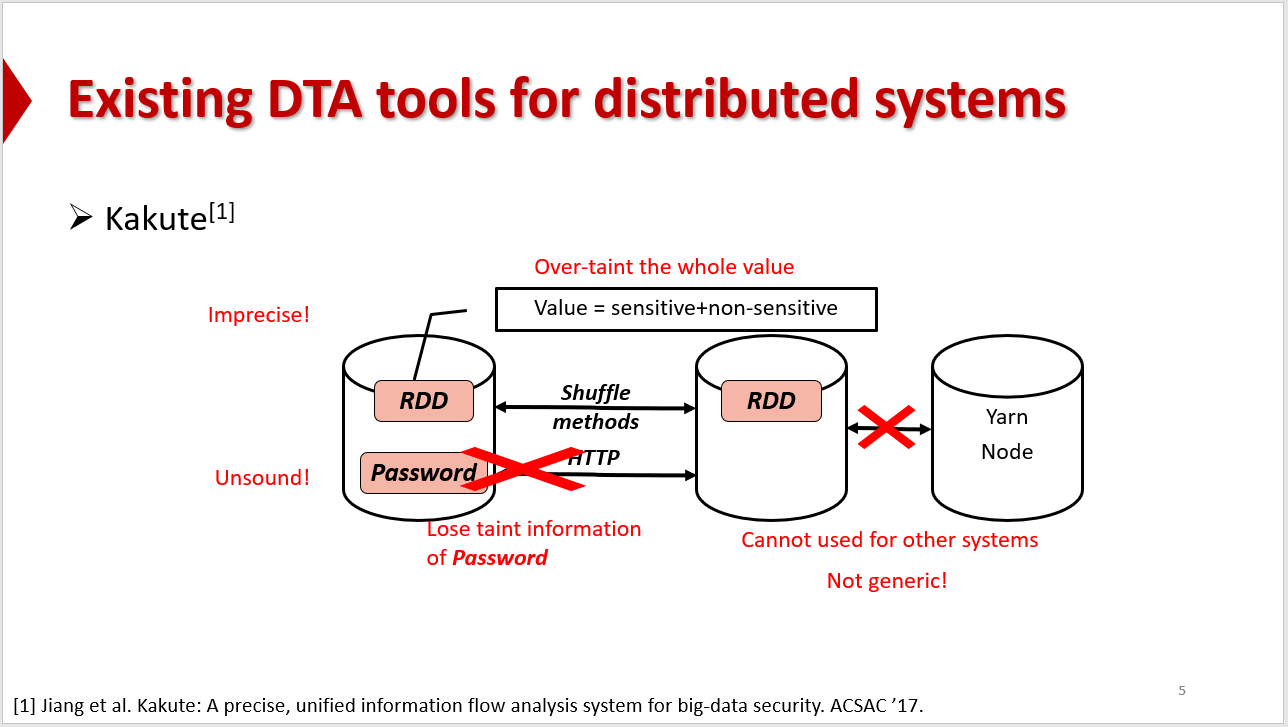 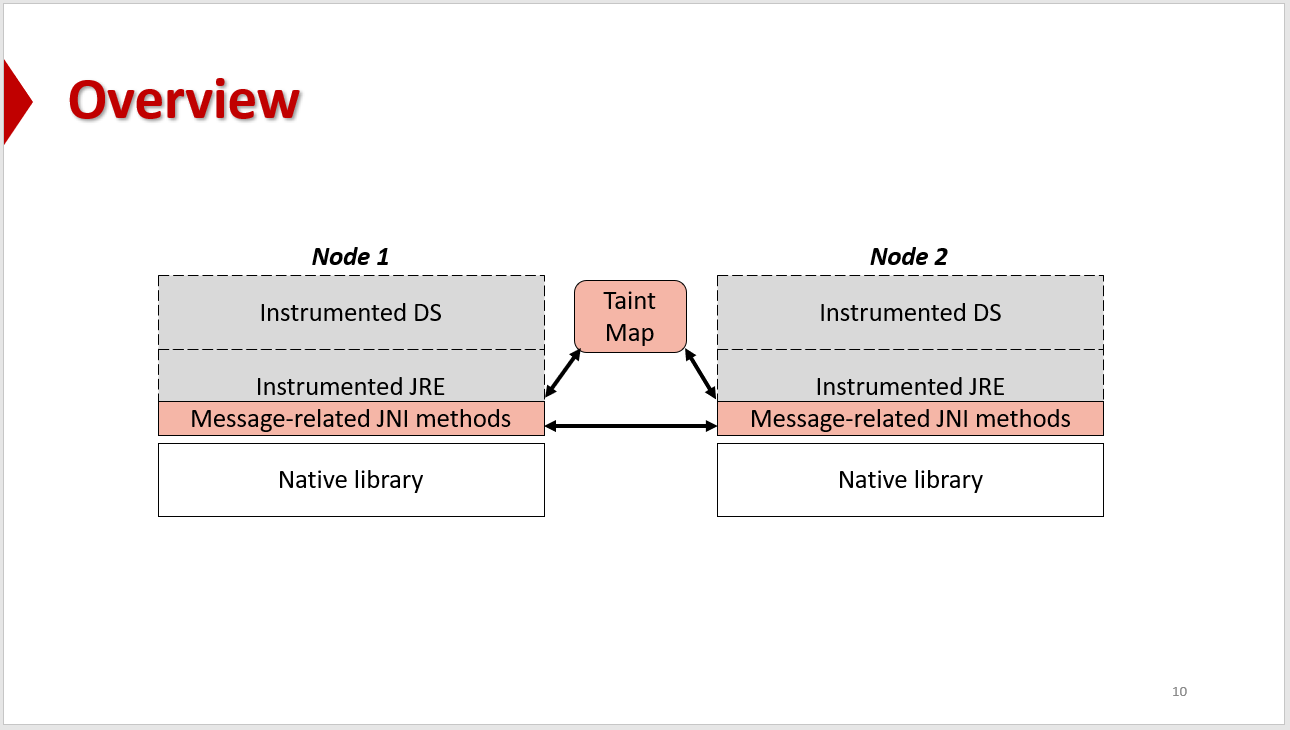 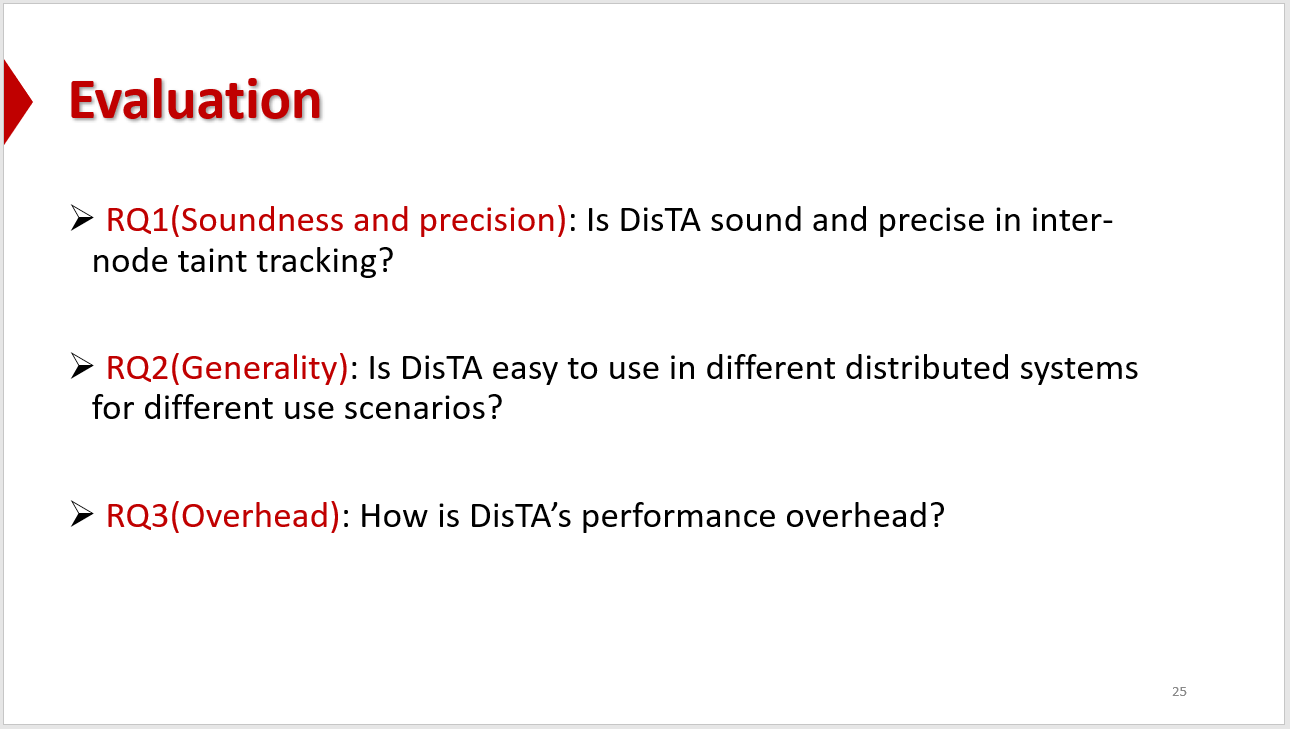 32
For more information…
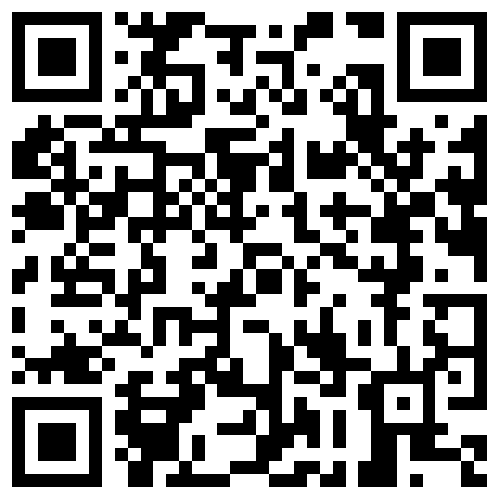 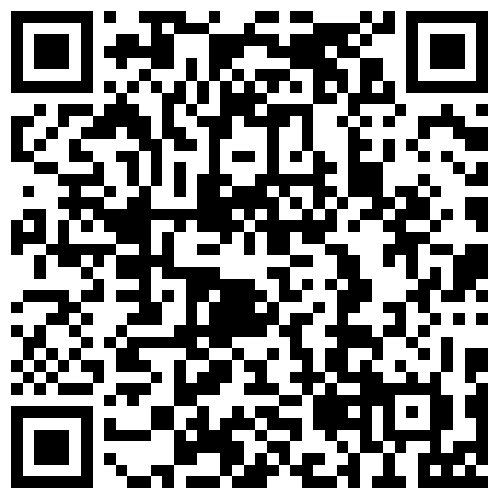 DisTA tool
DisTA paper
Contact: wangdong18@otcaix.iscas.ac.cn
33
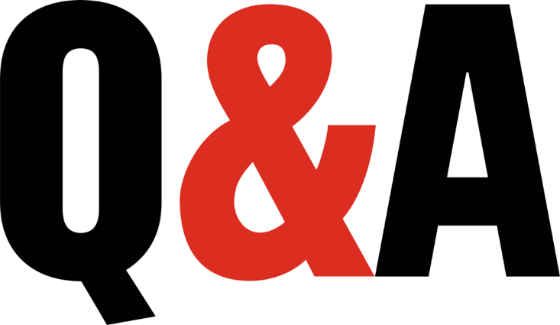 THANK YOU!
34